Immigration: from the late 19th Century to the Present
Through the eye of editorial cartoons
Art Lewandowski
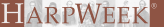 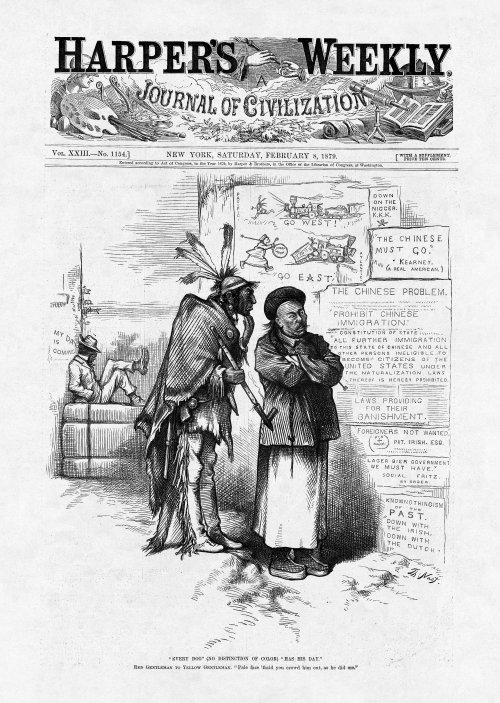 Red Gentleman to Yellow Gentleman.  "Pale face 'fraid you crowd him out , as he did me."
Source: Thomas Nast from Harpers Weekly February 1879, www.harpweek.com
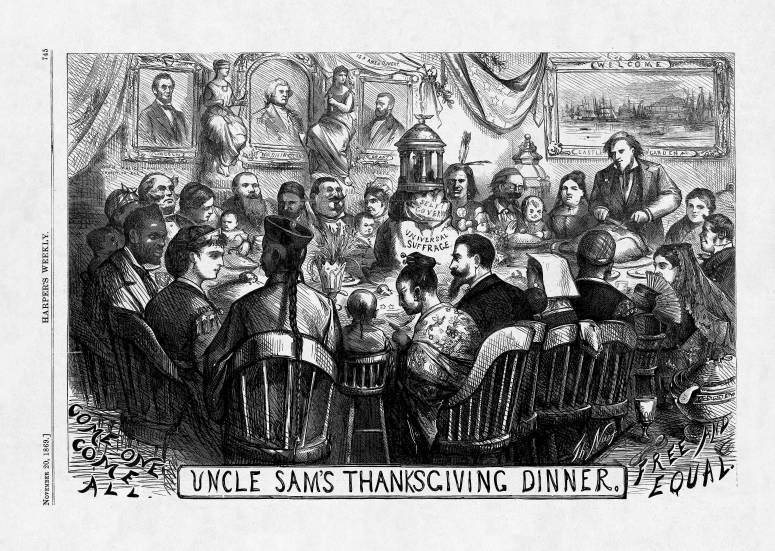 Source: Thomas Nast, Harper’s Weekly, November 20, 1869, image from Billy
Ireland cartoon library website
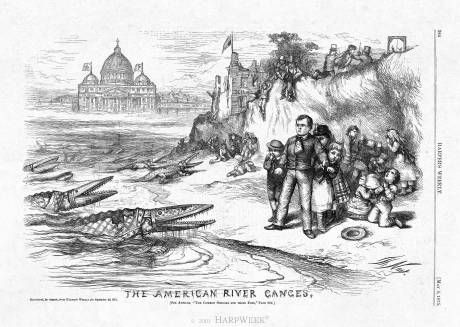 Source: Thomas Nast, Harper’s Weekly, May 1875
http://www.harpweek.com/09cartoon/BrowseByDateCartoon.asp?Month=May&Date=8
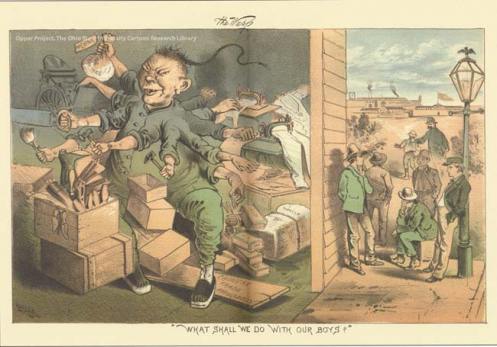 Source: Keller, Frederick, The Wasp 1882, color image from Billy Ireland Cartoon
Library website
No higher resolution available.
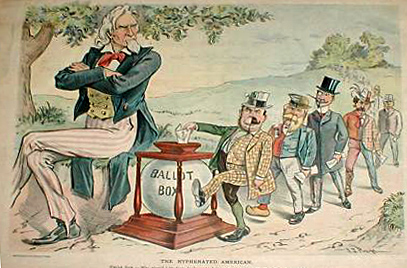 Uncle Sam: “Why should I let these freaks cast whole votes when they are only half Americans?
Source: Puck, 1899, found in Immigration topic file, color image from wikipedia.com
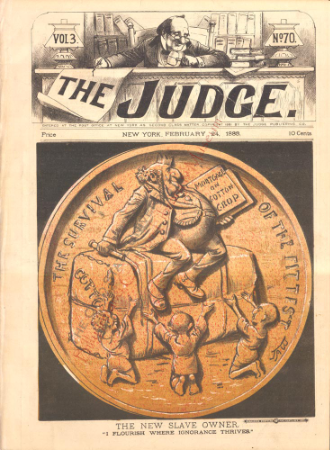 Source: Wales,James Albert, The Judge 1888, found in topic file, color image from 
The Billy Ireland Cartoon library website
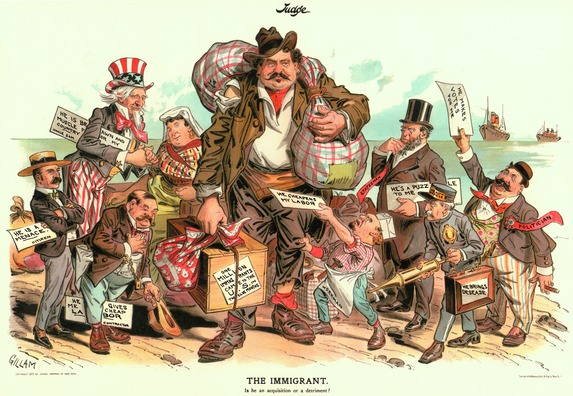 Is he an acquisition or a detriment?  Source: Gillam in Judge 1903, found in Immigration
Topic file, color image from Wikipedia.com
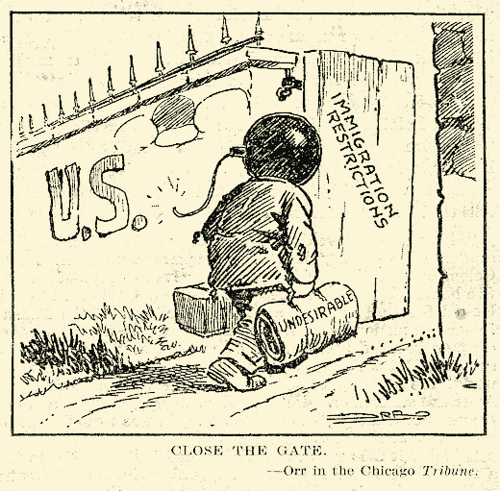 Carey Orr, Chicago Tribune, 1919, Image found at http://nn.wikipedia.org/wiki/Fil:Close_the_gate_-_First_Red_Scare_political_cartoon.jpg
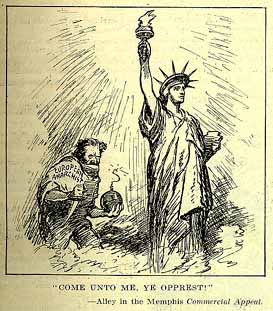 Alley, Literary Digest, Originally from the Memphis Commercial Appeal, July 5 1919, image from: http://newman.baruch.cuny.edu/digital/redscare/htmlcode/CHRON/RS017.HTM
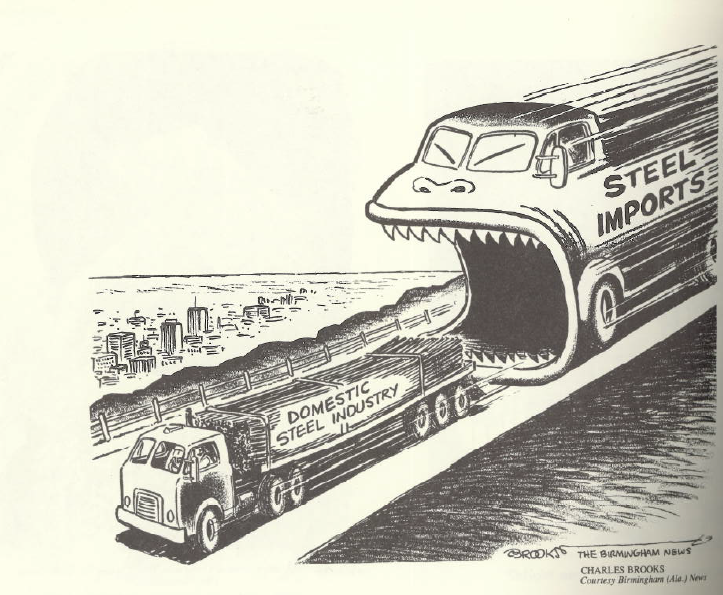 Source: Charles Brooks, Birmingham News 1978, found in The Year’s Best Cartoons
1978, Billy Ireland Cartoon Library and Museum
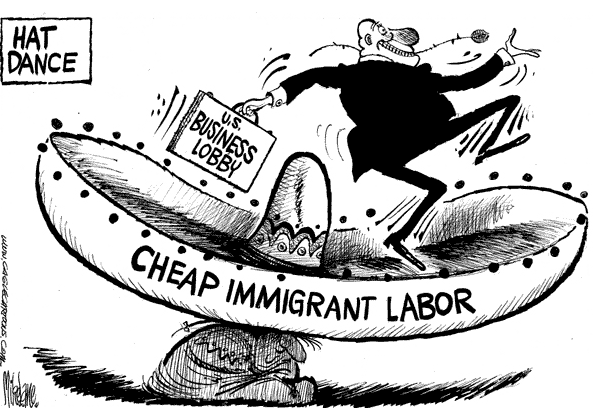 Source: Mike Lane, cagle cartoons circa.2009
http://www.cagle.com/news/Immigration06/
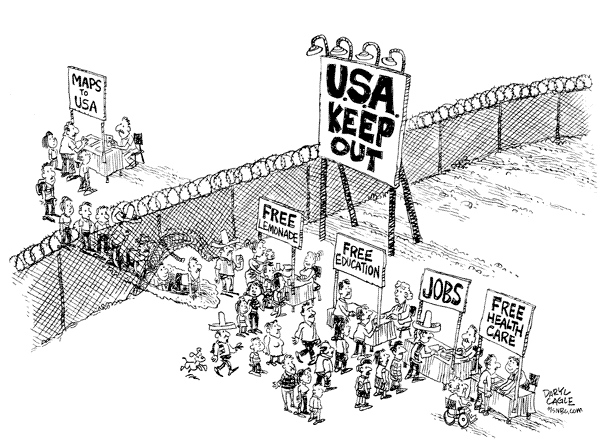 Source: Daryl Cagle, cagle cartoons, circa 2011
http://www.cagle.com/news/Immigration06/